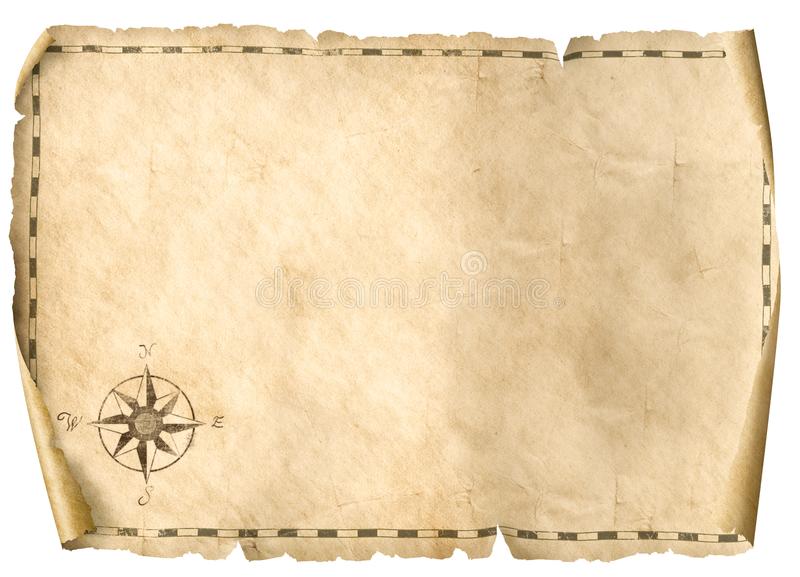 Exploring the Old Testament: 
A Biblical Survey

First Presbyterian Church of Tallahassee
Wednesdays 5:45-6:45 p.m.
Rev. Margaret Fox
[Speaker Notes: Pause screen share, welcome class, pray]
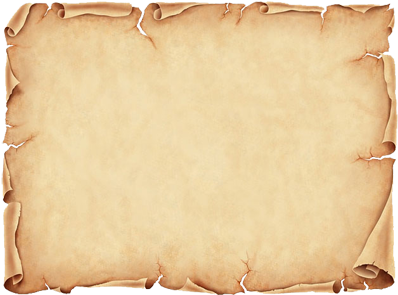 Prayer for illumination

Carolyn Bradley
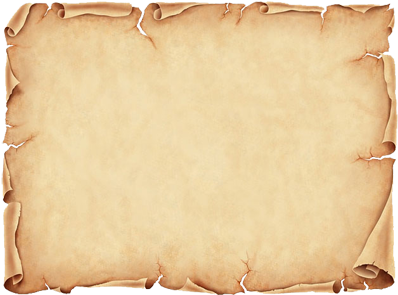 Housekeeping

Two cents
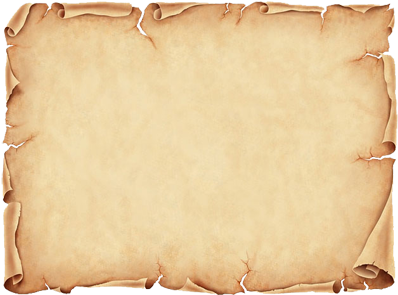 Today’s class: 
Exodus 19-end; Leviticus

Theme: law and legislative history
Or…. How do law and story relate?
[Speaker Notes: START with homework questions]
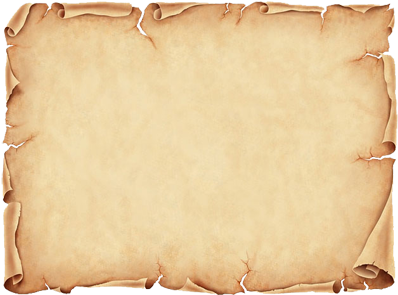 What’s new?

Who is God?
Creator, covenant maker, warrior… now lawgiver
Who are we?
Human beings, family members, workers… now covenant people
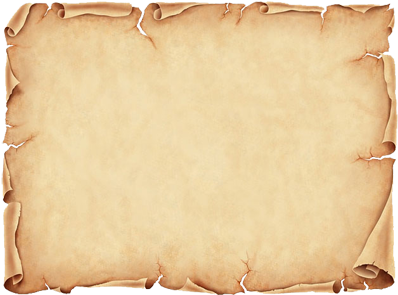 Continuity – Ex. 19:4-6

“Thus you shall say to the house of Jacob, and tell the Israelites: You have seen what I did to the Egyptians, and how I bore you on eagles’ wings and brought you to myself. Now therefore, if you obey my voice and keep my covenant, you shall be my treasured possession out of all the peoples. Indeed, the whole earth is mine, but you shall be for me a priestly kingdom and a holy nation.”
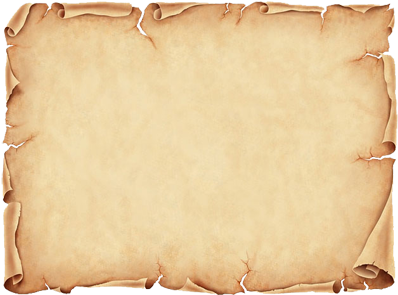 Themes
House of Jacob becomes Israel 
Relationship grounded in history of deliverance
Presence w/God
If/then clause to covenant
Priestly kingdom--worship
Holy nation-–covenant ethic

People say “yes”
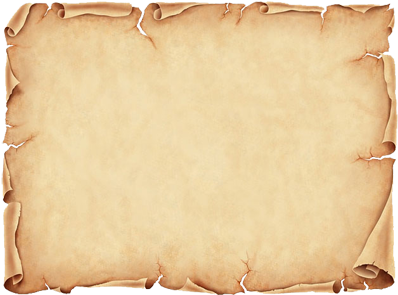 Summary

Ex. 19-24
Preparation and theophany
10 Commandments
Authorization of Moses’ role
Book of the covenant: criminal, tort, some ritual
People’s consent
[Speaker Notes: People agree to enter covenant negotiations.  At first, the people are actively involved.  God’s presence is overpowering, frightening]
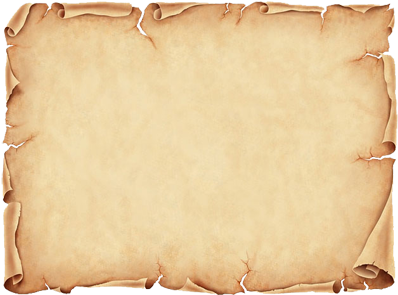 Summary
Ex. 25-34
Moses to mountain for more law – 40 days
Subject: tabernacle
Take an offering of treasure
… “that I may dwell among them.”
Meanwhile… Golden Calf
Moses breaks tablets, orders slaughter
God sends plague
Moses intercedes w/God to remain
[Speaker Notes: God promises tablets to Moses]
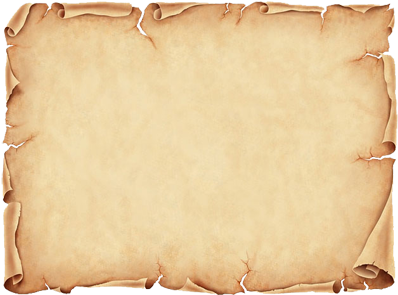 Summary
Ex. 35-40
Moses commands Sabbath, commences work on tabernacle
Freewill offering: more than enough
Work finished & Moses blessed them (echo Gen. 1)
Set up tabernacle—God present w/them
[Speaker Notes: God promises tablets to Moses]
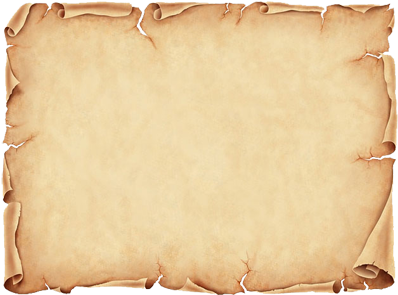 Leviticus – themes

Context: after the fall of Jerusalem
Concern: preserve blueprint of cultic practices
Purification/contamination; sacred space
Primary verb is hivdil (divide) – P source creation story

What’s the relationship between the ideal of the covenant and the mess of human behavior?
[Speaker Notes: God promises tablets to Moses]
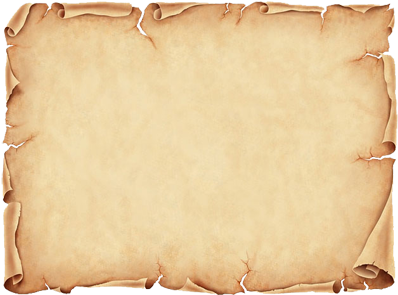 Leviticus – summary

Sacrifice
Priestly ordination (& what can go wrong)
Holiness code
Sacrificial law
Moral/ethical laws
Priestly/sacrificial rules
Holy occasions
Blessings & curses
Appendix: vows & dedications
[Speaker Notes: God promises tablets to Moses]
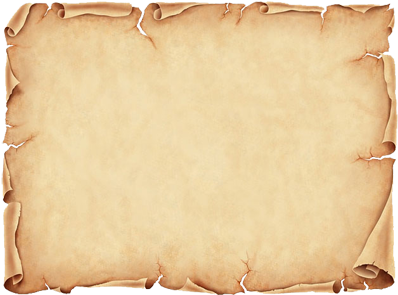 Large Group Discussion

What do we learn from the legislative history?
[Speaker Notes: Play starting at 25:42-27:27, 31:04 – 32:52]
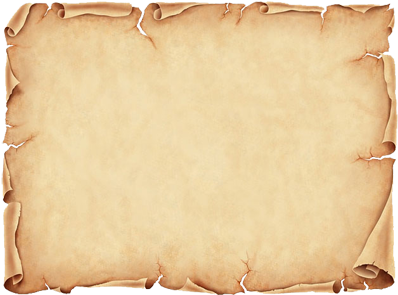 Features of Covenant

Three unique features in ancient world
God was a party (other gods didn’t bind themselves or ask consent)
Entire nation (not just king/elites) was counterparty
Covenant about more than external relations—also matters of the heart

(R. Jonathan Sacks, Covenant & Conversation)
[Speaker Notes: Play starting at 25:42-27:27, 31:04 – 32:52]
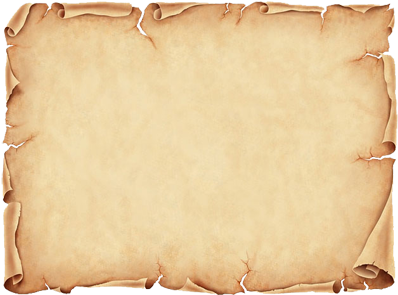 Features of Covenant

Three features unique in ancient world
God was a party (other gods didn’t bind themselves or ask consent)
Entire nation (not just king/elites) was counterparty
Covenant about more than external relations—also matters of the heart

(R. Jonathan Sacks, Covenant & Conversation)
[Speaker Notes: Play starting at 25:42-27:27, 31:04 – 32:52]
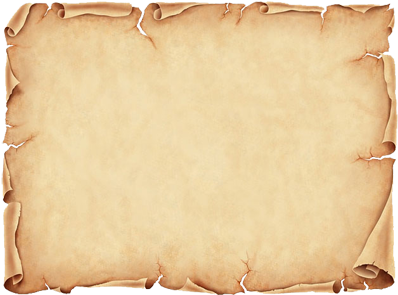 Small Group Discussion

Insights from homework assignment?
Reading: what was surprising? troubling?
Reflect: why does the law mesh together ritual, legal, and ethical aspects?
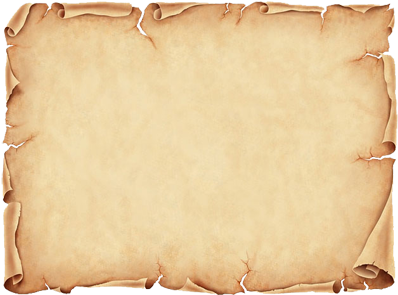 Moving Forward

Theme for next week: testing the covenant

Assignment for next week: Count the problems

Opening prayer for next week: _______
[Speaker Notes: This is the founding presupposition of this class—that there is some whole worth exploring]